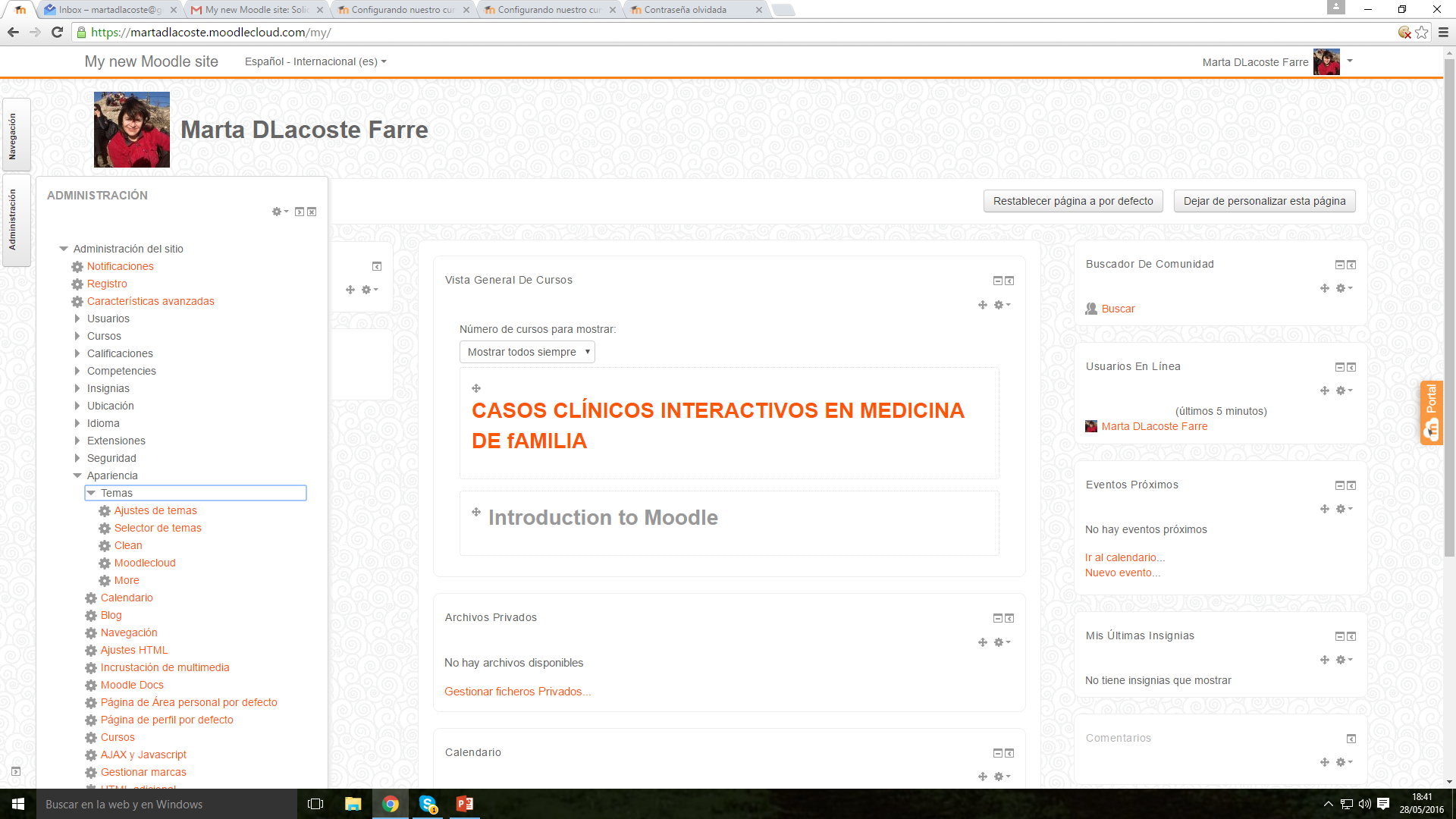 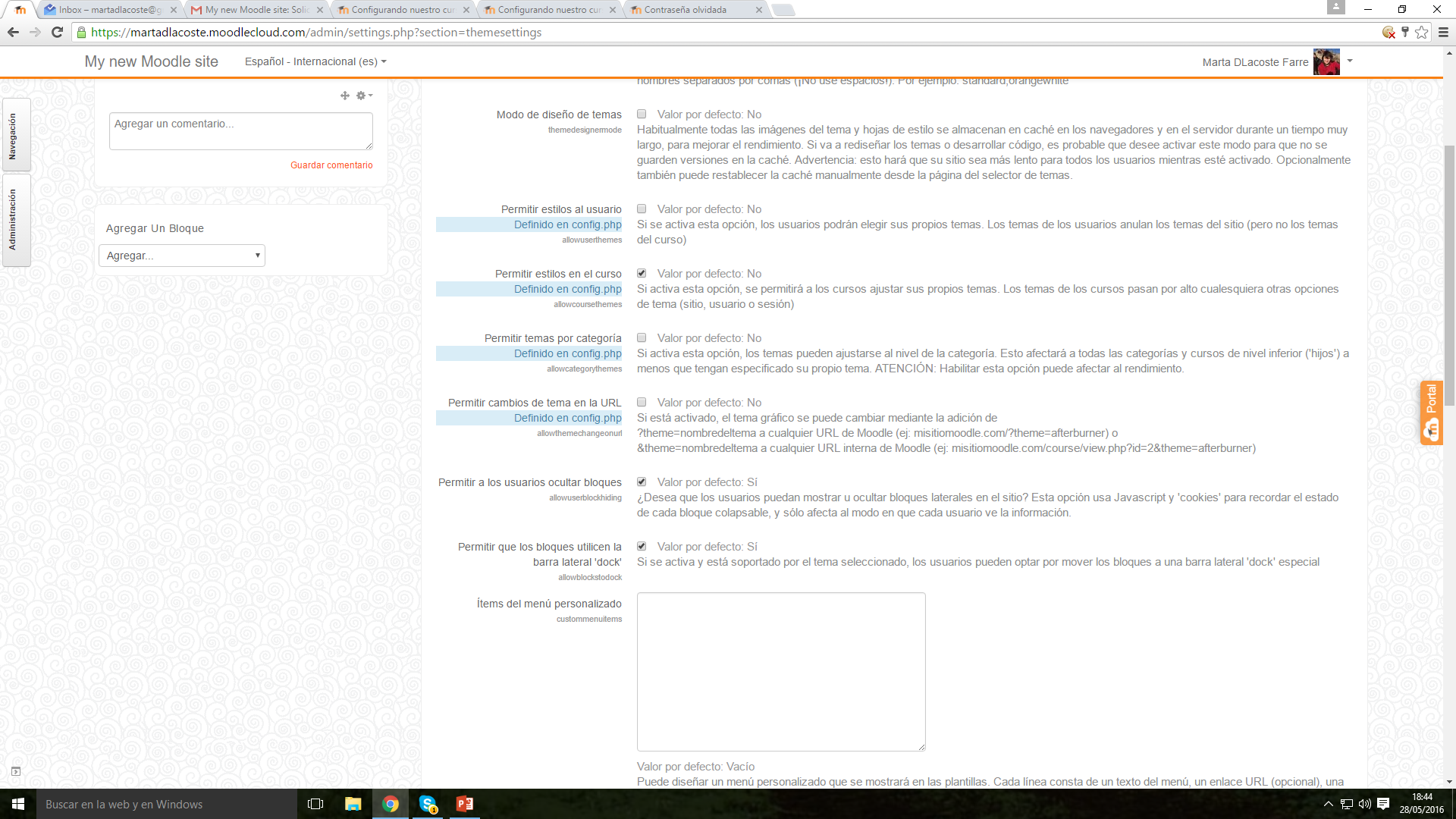 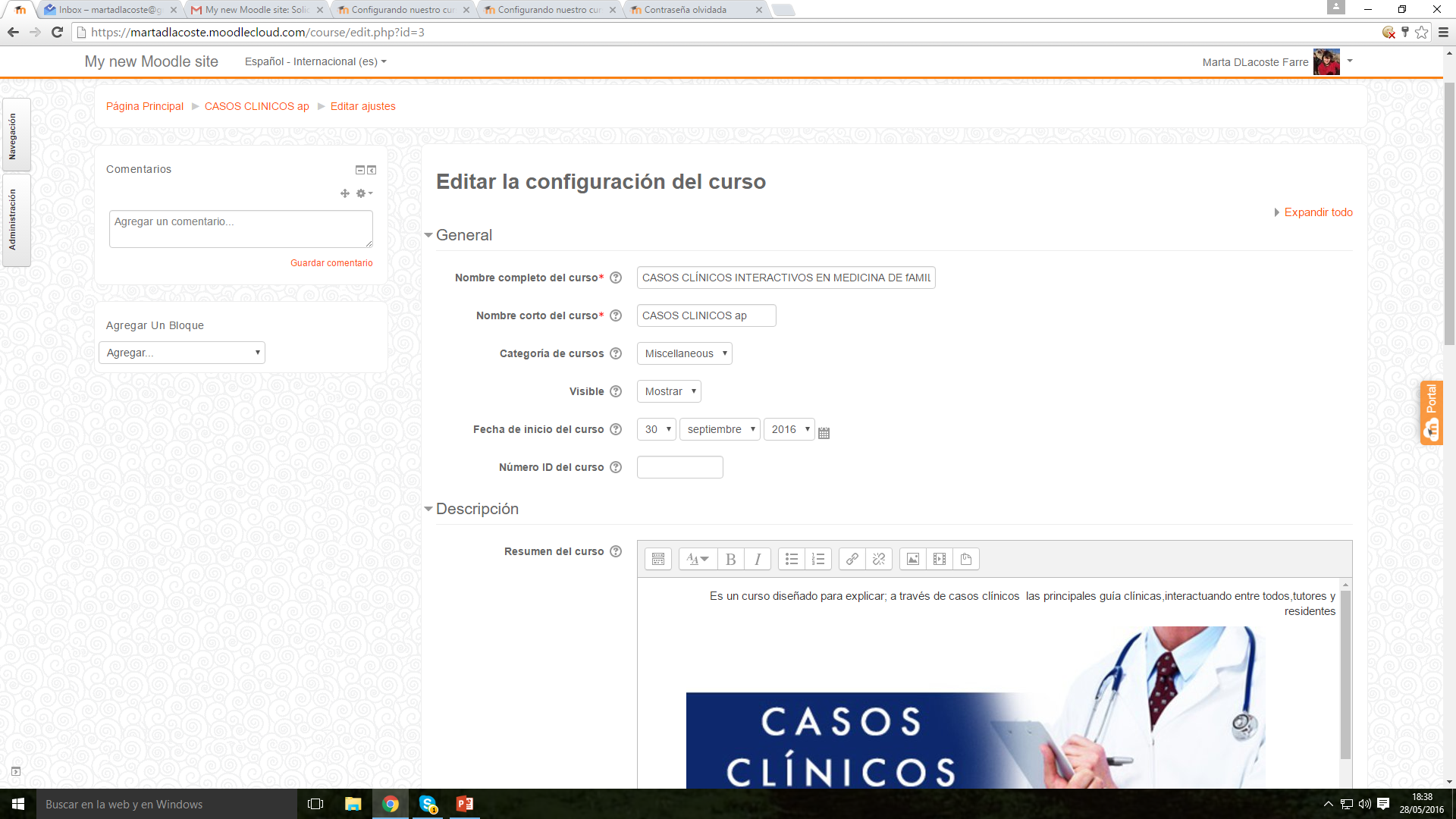 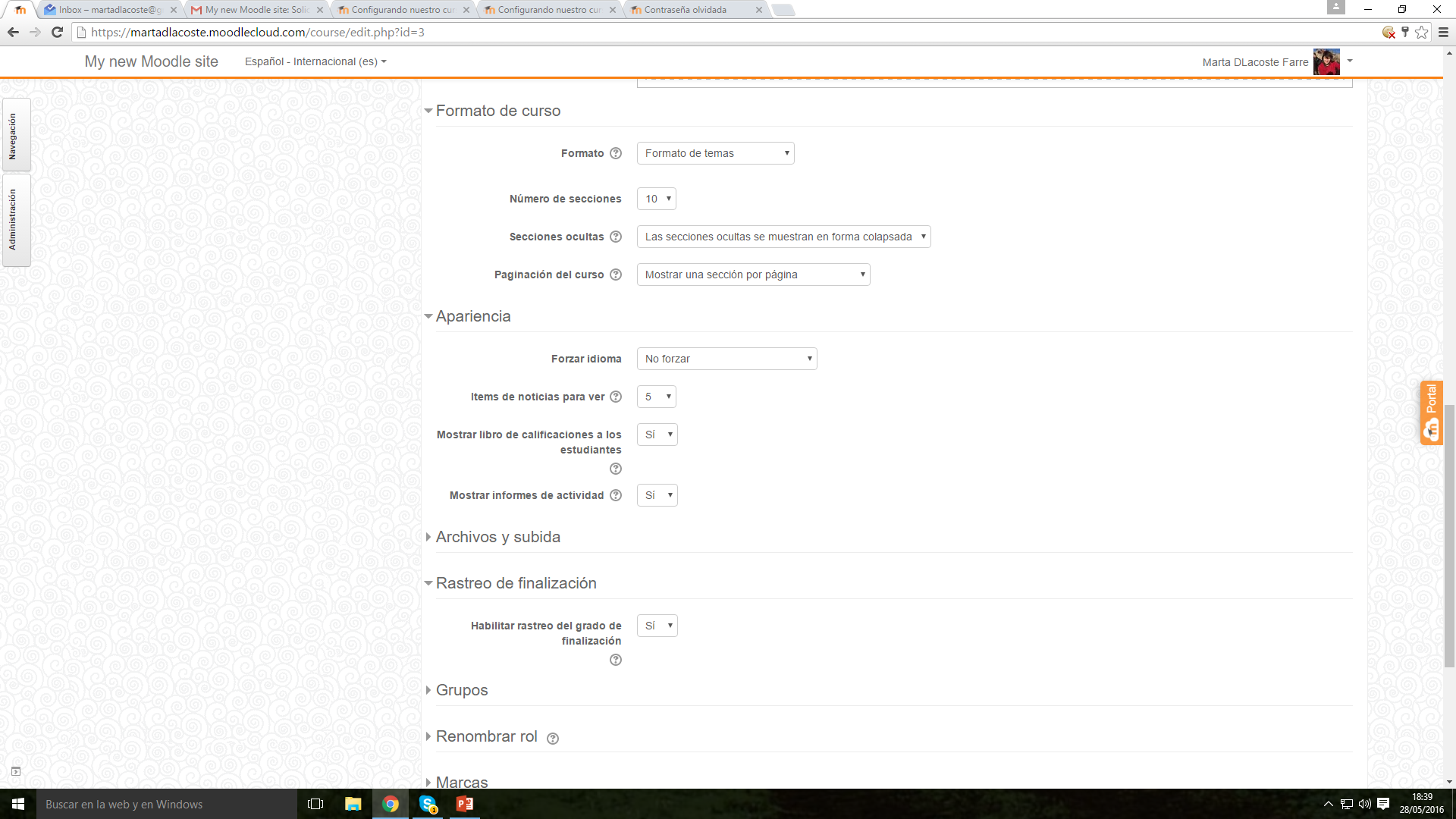 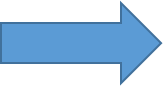 Imposible activarlo en moddle cloud
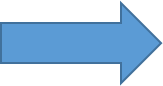